In The Moment (ITM)
Matt Turek, Ph.D.
Program Manager, Defense Sciences Office
Briefing prepared for: Proposers Day
March 2022
Distribution A: Approved for public release: distribution unlimited.
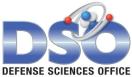 ITM objective
Quantify the alignment of algorithmic decision-makers with trusted humans in difficult domains where there is no right answer. 

Enable human-off-the-loop delegation to tactical algorithmic decision-makers 
for difficult DoD domains.
ITM Development Domains
Triage for Mass Casualty
Small Unit Triage
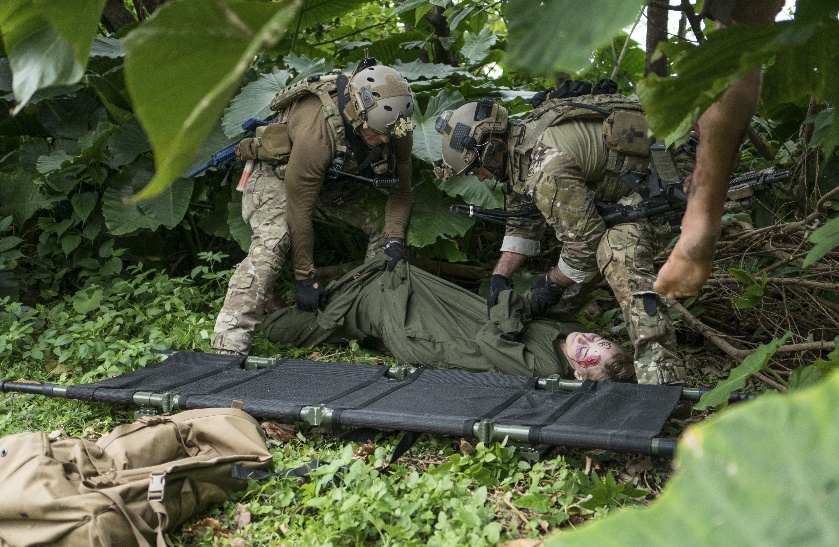 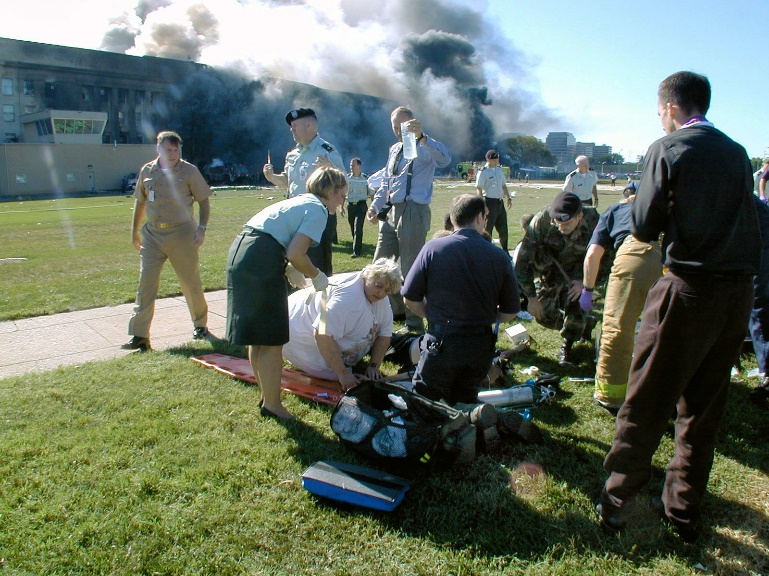 https://www.afsoc.af.mil/News/Photos/igphoto/2001868908/
By JO1 MARK D. FARAM, USN - [1], Public Domain, https://commons.wikimedia.org/w/index.php?curid=2152632
Distribution A: Approved for public release: distribution unlimited.
2
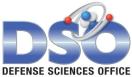 Triage for Las Vegas mass casualty shooting
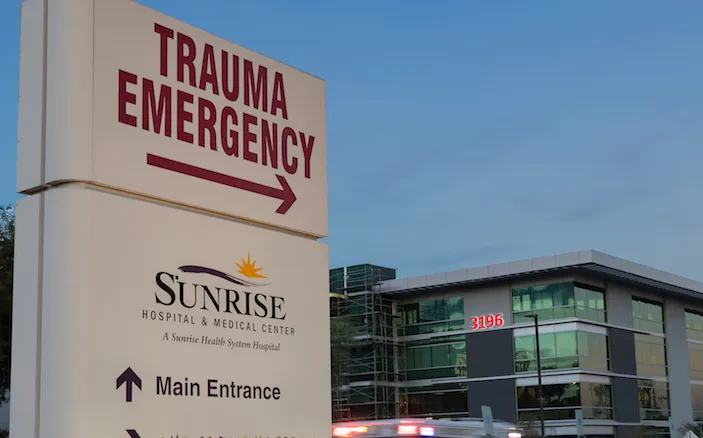 Las Vegas scenario challenges (Menes et al.)
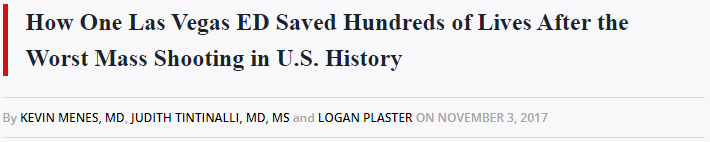 Treatment rules conflict
“By textbook standards, some of these first arrivals should have been black tags, but I sent them to the red tag area anyway. I didn’t black tag a single one.”
Emergency Physicians Monthly
Policy rules conflict
“And so I turned triage over to a nurse. The textbook says that triage should be run by the most experienced doctor, but at that point what else could we do?”
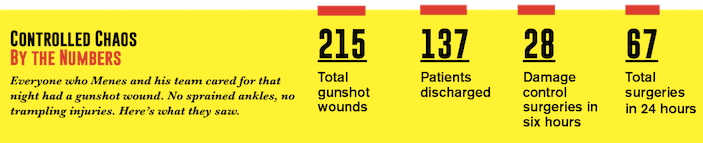 Decision-making theories

Yates et al.
Serious outcomes
Options – too few, too many
Volume of information – too little or too much
Possibilities – difficult to estimate outcomes
Clarity & value – no clear answer, unsure value of outcomes
Advice – conflicting or contradictory, i.e., humans disagree

Shortland et al.
All courses of action are adverse, high-risk, with negative consequences
Resource availability conflict
“Around that time the respiratory therapist, said, ‘Menes, we don’t have any more ventilators.’ “
Menes, Kevin, Tintinalli, Judith, and Plaster, Logan. How One Las Vegas ED Saved Hundreds of Lives After the Worst Mass Shooting in US History, Emergency Physicians Monthly, Nov 3, 2017
Shortland, Neil D., Alison, Laurence J. and Moran, Joseph M. Conflict, How Soldiers Make Impossible Decisions. New York, NY : Oxford University Press, 2019.
Yates, J.F., & Estin, P.A. Decision making. In W. Bechtel & G. Graham (Eds.), A companion to cognitive science. Malden, MA: Blackwell, 1998.
Yates, J.F., & Patalano, A.L. Decision making and aging. In D.C. Park, R.W. Morrell, & K. Shifren (Eds.), Processing of medical information in aging patients: Cognitive and human factors perspectives. Mahwah, NJ: Erlbaum, 1999.
How do you measure & trust decision-making when there is no right answer?
Distribution A: Approved for public release: distribution unlimited.
3
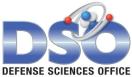 Trust model
Trust: “the willingness of a party to be vulnerable to the actions of another party based on the expectation that the other will perform a particular action important to the trustor, irrespective of the ability to monitor or control that other party.”   Mayer et al. 1995
(Kohn et al. 2021, Mayer et al. 1995)
Perceived risk
Factors of perceived trustworthiness
Trust
Risk taking in relationship
Outcomes
Trustor’s propensity
Distribution A: Approved for public release: distribution unlimited.
4
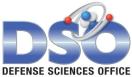 Trust model applied to Las Vegas triage (Dr. Menes)
(Kohn et al. 2021, Mayer et al. 1995)
Menes/nurse alignment?
Menes’ perception of the nurse’s attributes as decision-maker
Trust
Menes decides to delegate, off-the-loop
Outcomes
Menes’ trust propensity
Distribution A: Approved for public release: distribution unlimited.
5
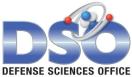 SOTA: Self-driving cars use hard-coded risk scores
Nelson, Gabe. Self-driving cars make ethical choices. Automotive News. [Online] July 13, 2015. https://www.autonews.com/article/20150713/OEM06/307139936/self-driving-cars-make-ethical-choices
https://archive.triblive.com/business/technology/pittsburghs-edge-case-research-can-simulate-self-driving-car-nightmare-scenario/
Design aspects ITM seeks to avoid:
Requiring policy & developer consensus at training time to choose the risk values
Baking in risk values into the training process and resulting algorithm
Inability to adapt to changes in desired behavior or situational guidance
Distribution A: Approved for public release: distribution unlimited.
6
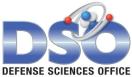 Trust model applied to self-driving car scenario
(Kohn et al. 2021, Mayer et al. 1995)
Unknown driver/car alignment
No ability to characterize self-driving car decision-maker attributes
Trust
Unknown risk taking
Outcomes
Drivers’ trust propensity
Distribution A: Approved for public release: distribution unlimited.
7
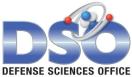 ITM – characterization and alignment of algorithmic decision-makers
(Kohn et al. 2021, Mayer et al. 1995)
Algorithmic decision-maker measures predictive of end-user trust
Decision-maker alignment score (TA1)
Trust
Aligned algorithmic decision-maker (TA2)
Outcomes
Decision-maker characterization (TA1)
Trusted algorithmic decision-makers adaptable to key human decision-makers for scenarios where there is no right answer
Evaluation techniques to characterize algorithmic decision-makers in difficult domains
Existing trust measures
Distribution A: Approved for public release: distribution unlimited.
8
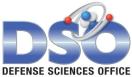 Inspiration: Distributional measures for evaluating medical image segmentation where there is no ground truth
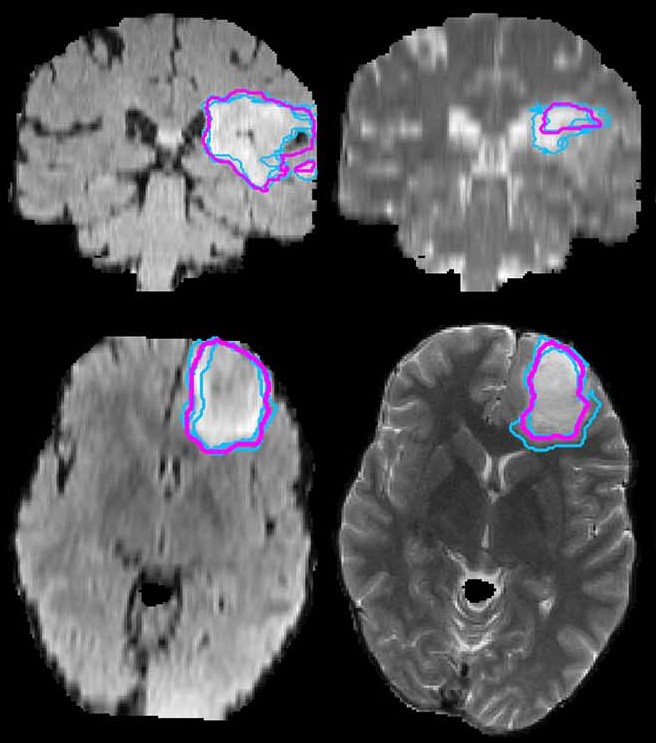 Radiologist segmentation (multiple)
Fused (consensus) segmentation
The Multimodal Brain Tumor Image Segmentation Benchmark (BRATS).   
Menze, Bjoern H., et al. 10, : IEEE Transactions on Medical Imaging, 2015, Vol. 34
Difference between blue and purple contours illustrates a significant amount of radiologist disagreement

Distributional measures assess whether an algorithm boundary lies within the distribution of boundaries drawn by radiologists

If an algorithm’s boundary is within the distribution of radiologist boundaries over many trials, the algorithm is considered to have comparable performance to a radiologist
Distribution A: Approved for public release: distribution unlimited.
9
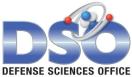 Notional decision maker characterization framework
TA1
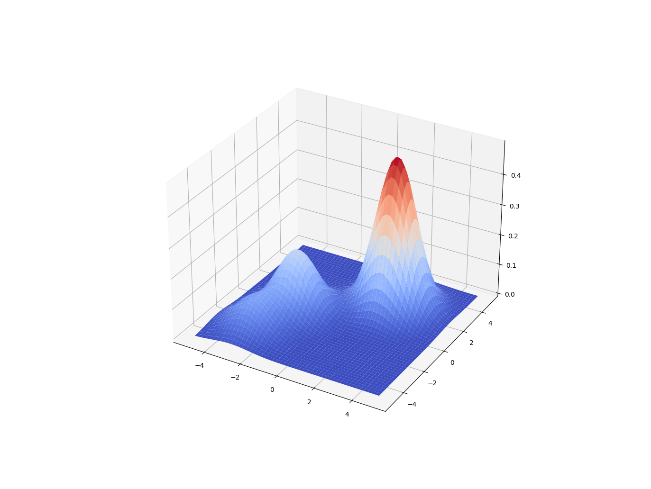 Distribution estimation
comparison
Alignment: 0.83
Alignment: 0.1
Maximize/Satis
Decision-maker descriptors
Decision-maker descriptor
Risk tol  / aver
Reference decision-maker attribute space
Descriptor computation
Descriptor computation
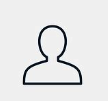 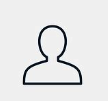 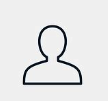 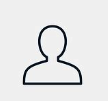 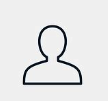 Responses
Responses
Algorithmic decision-maker under test
Trusted, reference human decision-makers
Scenario probes
Scenarios include complex, multi-step decisions and are designed to elicit responses that characterize a decision-maker.
Scenario & probe design
Distribution A: Approved for public release: distribution unlimited.
10
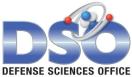 TA1: Decision-maker characterization
Challenges
Create computational representations of decision-makers (i.e., descriptors) that summarize decision-maker attributes for a domain
Design sampling techniques (i.e., probe design) that cover a decision-making domain and extract key human decision-maker attributes
Develop distributional representations over decision-maker attributes that capture the variability across decision-makers
Create techniques for quantitatively comparing an individual decision-maker against a reference distribution of decision-makers
Correlating characterization techniques with human trust
Strong proposals will:
Describe a decision-making theory for difficult decisions
Define a space of key decision-maker attributes
Consider the impact of situational information, domain knowledge, and other contextual elements on decision-maker attributes and how that may affect decision-maker preferences
Create difficult decision-making scenarios with multiple probes that elicit decision-maker responses that provide insight into their decision-maker attributes
Develop a scenario design process
Identify human decision-makers with relevant expertise
Represent decision-maker responses to scenarios and probes in a computational framework
Compute a reference distribution over decision-maker attributes
Compare a decision-maker under test to a reference distribution of trusted humans to compute a quantified alignment score between the test decision-maker and the reference distribution
Provide for compute needs
Distribution A: Approved for public release: distribution unlimited.
11
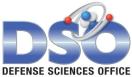 Notional alignment approach for an algorithmic decision maker
Alignment Approach
TA2
TA1
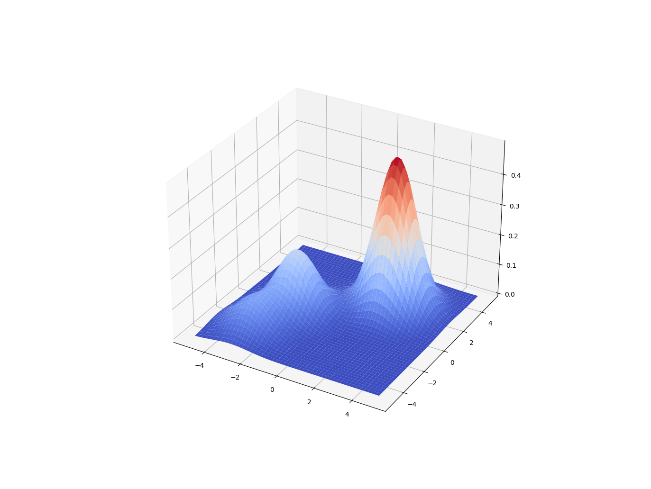 Distribution estimation
Find a function f that minimizes task objective function V subject to the regularization constraints R
comparison
Alignment: 0.83
Decision-maker attributes
Situational constraints
This Photo by Unknown Author is licensed under CC BY-SA
Alignment: 0.1
Maximize/Satis
Decision-maker descriptors
Decision-maker descriptor
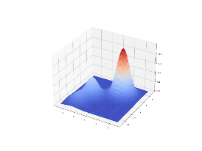 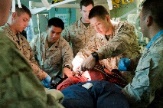 Risk tol  / aver
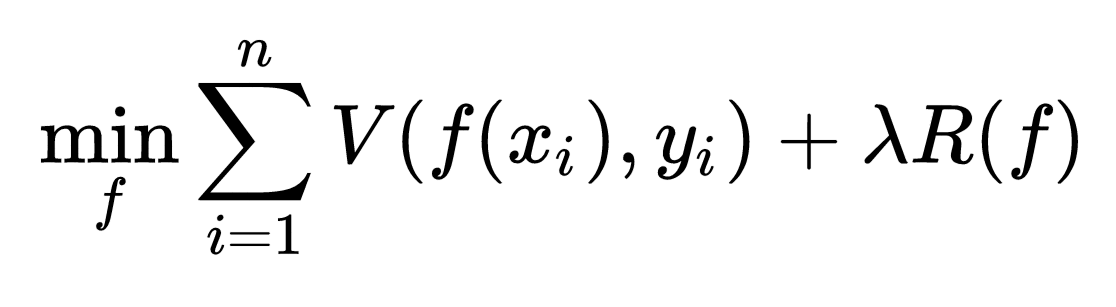 Reference decision-maker attribute space
Descriptor computation
Descriptor computation
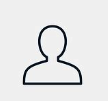 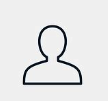 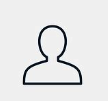 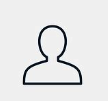 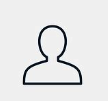 Responses
Responses
Algorithmic decision-maker under test
Aligned algorithmic decision maker
Decision-maker attributes can be treated as a regularizing term, balancing situational constraints with preferred decision-maker traits
Fits into optimization formulations, used in many AI systems
Other formulations, e.g., Bayesian prior on decision-maker attributes, are possible
Trusted, reference human decision-makers
Scenario probes
Scenarios include complex, multi-step decisions and are designed to elicit responses that characterize a decision-maker.
Scenario & probe design
Distribution A: Approved for public release: distribution unlimited.
12
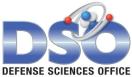 TA2: Human-aligned algorithmic decision-makers
Challenges
Algorithmic decision-makers that can balance situational constraints with trusted human decision-maker attributes
Algorithmic decision-makers that can be tuned to a group of trusted human decision-makers or fine-tuned to a trusted individual decision-maker
Effective integration of high-level goals and guidance (DoD policy, ROEs, commander’s intent) into algorithmic decision-makers
Strong proposals will:
Describe how they will build decision-making algorithms with quantifiable alignment to trusted human decision-maker attributes
Describe how to tune an algorithmic decision-maker
Describe how to incorporate domain knowledge
Describe required elements for computational representations of scenarios, probes, and scenario context 
Describe the TA2 requirements for the program-wide standard interface and API
Provide for compute needs 
Describe how their systems will extend to allow open-ended answers to scenarios/probes by the end of Phase 2
ROE – Rules of Engagement
Distribution A: Approved for public release: distribution unlimited.
13
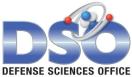 Difficult decision-making domains
Triage for mass casualty
Disaster relief
Small unit triage
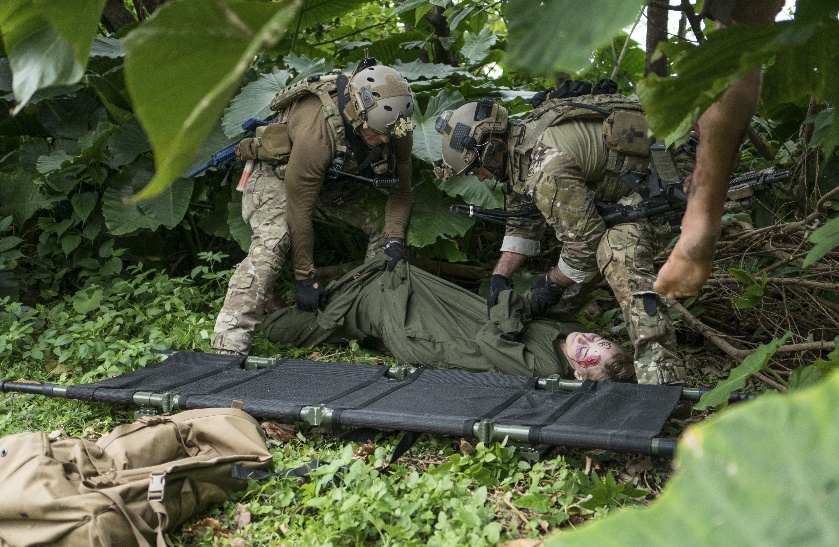 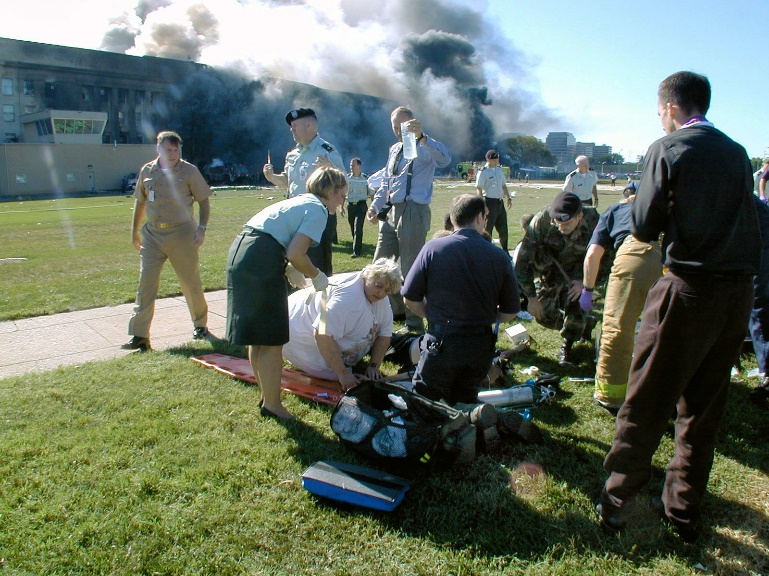 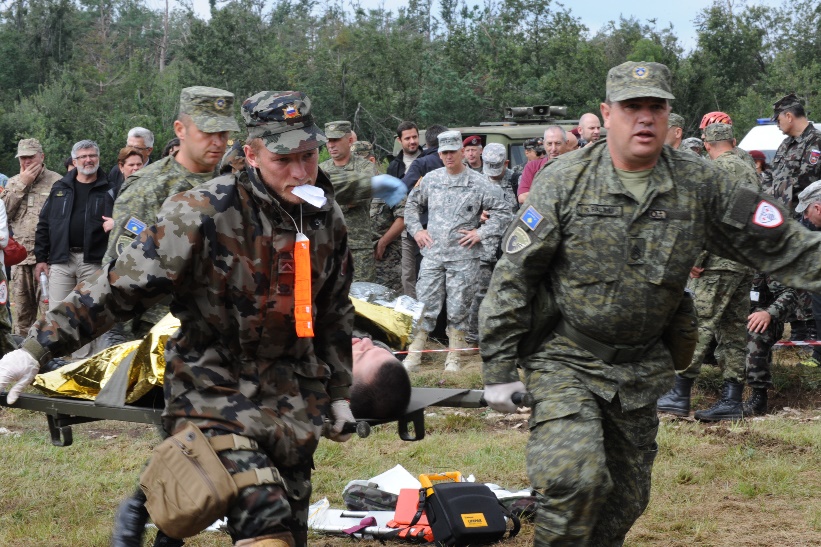 https://www.afsoc.af.mil/News/Photos/igphoto/2001868908/
This Photo by Unknown Author is licensed 
under CC BY-SA
By JO1 MARK D. FARAM, USN - [1], Public Domain, https://commons.wikimedia.org/w/index.php?curid=2152632
Army MEDCOM
Law enforcement
COCOMs
SOCOM
III MEF
Elements of complexity
(min-hr)                                Increasing event duration                       (days-weeks)
(triage has well-structured rules)                       Less defined rules                       (every disaster is unique)
Distribution A: Approved for public release: distribution unlimited.
14
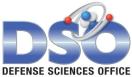 Evaluation domains for ITM
ITM focus
Triage for mass casualty
Disaster relief
Small unit triage
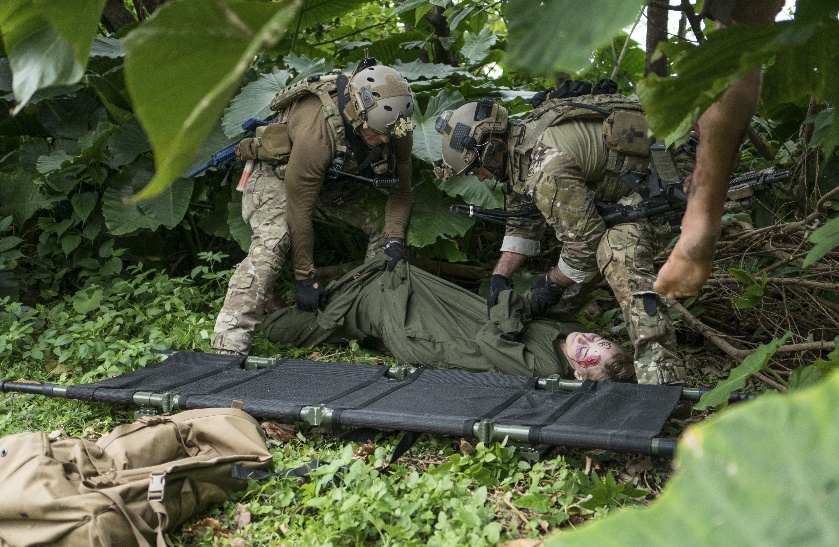 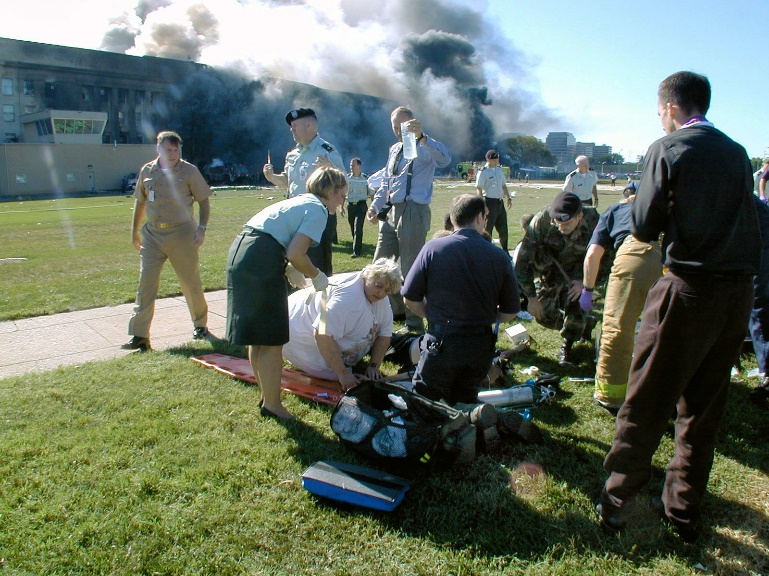 By JO1 MARK D. FARAM, USN - [1], Public Domain, https://commons.wikimedia.org/w/index.php?curid=2152632
https://www.afsoc.af.mil/News/Photos/igphoto/2001868908/
This Photo by Unknown Author is licensed 
under CC BY-SA
Phase 2
COCOMs
Phase 1
Elements of complexity
(min-hr)                                Increasing event duration                       (days-weeks)
(triage has well-structured rules)                       Less defined rules                       (every disaster is unique)
Distribution A: Approved for public release: distribution unlimited.
15
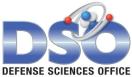 ITM evaluation – characterization, alignment and trust
(Kohn et al. 2021, Mayer et al. 1995)
Perceived Risk
Decision-maker alignment score (TA1)
Factors of Perceived Trustworthiness
Trust
Risk Taking in Relationship
Aligned algorithmic decision-maker (TA2)
Outcomes
Decision-maker characterization
(TA1)
Behavioral
Physiological
Trustor’s propensity
Algorithmic
Self-report
Best-practice is to use multiple classes of measures to assess trust and to use pilot-studies before evaluation
Self-report, physiological, & behavioral are three classes of measures commonly used to evaluate trust
ITM will utilize behavioral, self-report, & algorithmic measures to evaluate algorithmic decision-makers
Distribution A: Approved for public release: distribution unlimited.
16
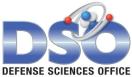 Preliminary behavioral evaluation measure
A behavioral measure used to quantify the willingness of a human to delegate decision-making to an algorithm

ITM performance will depend on both TA1 characterization process and TA2 alignment process
Decision-makers
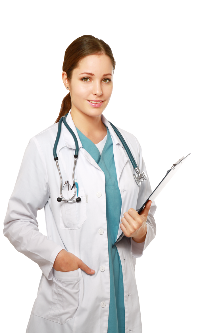 Aligned ITM algorithmic decision-maker
This Photo by Unknown Author is licensed under CC BY-NC
Responses
Which decision-maker would triage professionals delegate to?
Preliminary success criteria

Delegation to aligned algorithmic decision-maker:
>60% of time (Phase 1)+
>85% of time (Phase 2)*
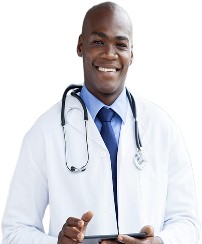 Test scenarios & probes
Baseline algorithmic decision-maker
This Photo by Unknown Author is licensed under CC BY-NC
+ Triage accuracy for US nurses 58.7% – 61.3% (Martin et al. 2014, Mistry et al. 2018)
* Best reported triage accuracy by nurses, meta-analysis 82.9% (Tam et al. 2018)
Responses
Multiple triage professionals blinded to source of responses
Triage professional (experimental control)
Responses
Distribution A: Approved for public release: distribution unlimited.
17
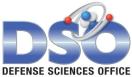 Preliminary self-report evaluation measure
Supports the goal that the alignment score serve as a proxy for delegation trust.
1
Intraclass correlation
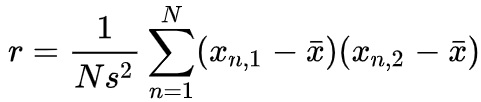 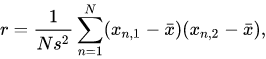 TA1 alignment score
(continuous)
https://en.wikipedia.org/wiki/Intraclass_correlation
0
5
1
2
3
4
Trust score from self-report human-autonomy trust scale (discrete, Likert)
Distribution A: Approved for public release: distribution unlimited.
18
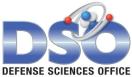 Preliminary algorithm measure evaluation
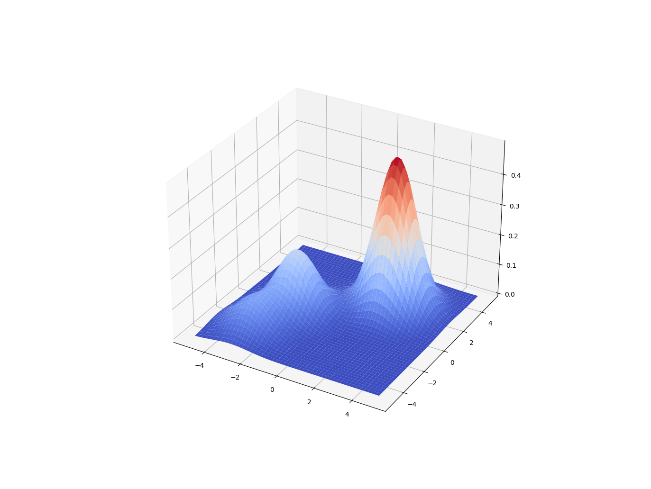 TA2 must demonstrate the ability to align their algorithmic decision-makers with a target region of attributes

Phase 1: Within the space of the largest human cluster’s attributes

Phase 2: Within the space of an individual human’s attributes
Size of largest human cluster
(Group alignment)
Maximize/Satis
Risk tol  / aver
Size of a individual human
(Individual fine-tuning)
Initial algorithmic decision-maker
Target alignment zone (Phase 1)
Target alignment zone (Phase 2)
Distribution A: Approved for public release: distribution unlimited.
19
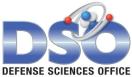 Preliminary metrics & goals
+ Triage accuracy for US nurses 58.7% – 61.3% (Martin et al. 2014, Mistry et al. 2018)
* Best reported triage accuracy by nurses, meta-analysis 82.9% (Tam et al. 2018)
# Medium correlation scores for trust measures range from 0.25 to 0.4, with strong results above 0.4 (Hancock 2021)
Distribution A: Approved for public release: distribution unlimited.
20
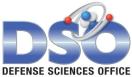 TA3: Evaluation
Strong proposals will:
Identify one or more trust scales that will be used to evaluate TA1 alignment score
Provide a plan for supplying trusted human decision-makers as part of the evaluation process
Identify key confounding variables in the evaluation and describe how they will be controlled for in the evaluation design and execution
Identify a scenario environment or multiple scenario environments that will be provided to the program
Describe the aspects of psychological fidelity that are important for difficult decision-making and how those aspects are supported by the planned scenario environment(s)
Demonstrate expertise with HSR and provide a draft HSR protocol that supports the program evaluations
Provide a plan for executing capstone demonstration events at the end of each phase
Challenges
Develop evaluation protocols, requirements, and metrics for decision making in difficult domains
Scenario and probe environment design that allows for algorithmic decision-maker data collection and psychological fidelity for human decision-makers
Domain knowledge selection and preparation to provide a control for algorithmic decision-maker knowledge
Identify trusted decision-makers for reference decision-maker pool
Distribution A: Approved for public release: distribution unlimited.
21
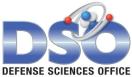 TA4: Policy and practice integration
Motivation
Long-term success depends in part on acceptance by the larger policy community
Early integration of policy and practice considerations, especially around ethics, legal, and social implications (ELSI), will benefit developers 
Policy and practice subject matter experts can provide relevant expertise without being bound by current practice
Strong proposals will:
Provide evidence of significant expertise in DoD policy, responsible AI, and ethical AI challenges
Provide a plan for supporting ELSI panels and for leading ITM’s DevEthOps
Describe a plan for outreach to the DoD and other communities, listing specific organizations and communities that will be a priority for outreach events
Provide a plan for developing a certification model for algorithmic decision-makers for triage
Demonstrate that the proposed team has the expertise necessary to create a certification model
Challenges
Ground program approaches in DoD policy and practice
Support the development of future DoD-relevant policy & CONOPs 
Provide expertise on DoD policy, doctrine, and military decision-making
Developing a certification model for algorithmic decision-makers for triage
Distribution A: Approved for public release: distribution unlimited.
22
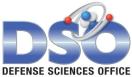 ITM Technical Areas
TA4 Policy & Practice
Current & future DoD policy
TA3 Evaluation
Algorithm evaluation, demonstrations
DoD policy
LME considerations
DevEthOps
Characterization evaluation
Scenario environment, API
Algorithm alignment evaluation
Scenario environment, API
Domain knowledge documents
Character-ization & Alignment API
TA1 Decision-maker characterization
TA2 Human-aligned algorithms
DoD policy
LME considerations
DevEthOps
DoD policy
LME considerations
DevEthOps
Distribution A: Approved for public release: distribution unlimited.
23
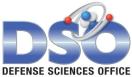 TA interactions
Distribution A: Approved for public release: distribution unlimited.
24
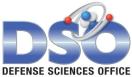 Schedule
Notional Phase 3
(12 mos)
Phase 1: Small unit triage 
(24 mos)
Phase 2: Mass casualty 
(18 mos)
Phase 3
Proposal Instructions
HSR
approvals
Baseline
eval
Phase 1
eval & Kobayashi Maru 1*
Phase 2
Dry run eval
Phase 2 eval & Kobayashi Maru 2*
Phase 3 eval & Kobayashi Maru 3*
Metric refinement eval
Program
milestones
Ph 2 decisions
Decision-making (D-M) framework (attributes, descriptors)
Refine decision-making framework
Apply D-M framework
TA1 
Decision-maker characterization
Design triage scenarios and probes
Design mass casualty scenarios and probes
Design scenarios, probes
Demo preparation
Develop alignment measure
Refine alignment measure
TA2 
Human-aligned algorithmic decision-makers
Alignment in operational domain
Aligned algorithmic D-M proof of concept
Develop ability to fine tune to individual D-Ms
TA3 
Evaluation
Scenario environment
Scenario environment
Scenario environment
Domain knowledge
Domain knowledge
Domain knowledge preparation
Define metrics
Refine metrics
TA4 
Policy & practice integration
Identify & review ITM-relevant policy and ROEs; advise TA1, 2, & 3
Policy & ROE advisors to TA1, 2, & 3
Policy & ROE advisors to TA1, 2, & 3
Legal, moral, ethical (LME) & social implications analysis
Develop certification model for ITM-like technology
Extend certification model to new domain
Outreach events
PI 
meetings
Kick-off
* Demonstration event
Distribution A: Approved for public release: distribution unlimited.
25
Key common proposal elements
Distribution A: Approved for public release: distribution unlimited.
26
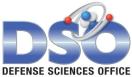 Key capabilities ITM will produce
Small unit triage
Triage for mass casualty
Triage-specific capabilities
Key algorithmic decision-maker attributes for triage
Triage scenarios and probes in a scenario environment with psychological fidelity
Trusted human reference distributions for triage scenarios
Algorithmic decision-makers for triage that are quantifiably aligned with trusted humans
Foundational capabilities (use-inspired basic research)
Decision-making theories updated for DoD-relevant domains
Scenario & probe design process including designing for psychological fidelity
Methods for expressing and measuring key human decision-maker attributes
Methods for constructing algorithms that are quantifiably aligned with trusted humans (groups & individuals)
Computational representations & frameworks for quantifying algorithmic decision-maker alignment with key human attributes
Techniques, scales, & measures for evaluating aligned algorithmic decision-maker performance & impact on human trust
Legal, moral, ethics considerations and impact on algorithmic decision-makers and policy
Distribution A: Approved for public release: distribution unlimited.
27
Questions?
Please send questions to ITM@darpa.mil by 11:05 AM Eastern time

Answer session will begin at 12:05 Eastern time, following lightning talks for teaming
Distribution A: Approved for public release: distribution unlimited.
28
Distribution A: Approved for public release: distribution unlimited.
29
Out of scope research
Research in the following areas is considered out-of-scope for purposes of ITM:
Approaches that develop hardware.
Approaches that directly implement the Motivating Examples for ITM.
Approaches that develop sensing or perception techniques for triage environments.
Approaches that apply only to human decision-making and do not support the development of algorithmic decision-makers.
Approaches that exclusively develop novel knowledge graphs or ontologies for triage domains.
Approaches that require humans-in-the-loop/humans-on-the-loop at program evaluation time or in operational use to make difficult decisions.
Approaches that require large numbers of human interactions during the alignment process with a group or single individual.
Distribution A: Approved for public release: distribution unlimited.
30
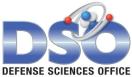 Nurse triage accuracy
Random performance ~ 20%
Distribution A: Approved for public release: distribution unlimited.
31
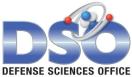 Preliminary self-report evaluation measure
A self-report measure of trust provides a quantitative alignment score produced by TA1’s characterization process.

Supports the goal that the alignment score serve as a proxy for delegation trust.
Factors of perceived trustworthiness
Perceived understandability (U1)
1
Perceived technical competence (T3)
Cognition based trust
TA1 alignment score
(continuous)
Perceived reliability (R3)
Overall perceived trust
Personal attachment (P3)
Affect-based trust
Faith (F1)
(Madsen, Gregor 2000)
0
5
1
2
3
4
Self-report measure of trust
U1 - I know what will happen the next time I use the system because I understand how it behaves
T3 - The advice the system produces is as good as that which a highly competent person could produce R3 - The system responds the same way under the same conditions at different times
P3 – I find the system suitable to my style of decision making
F1 - I believe advice from the system even when I don’t know for certain that it is correct
Trust score from self-report human-autonomy trust scale (discrete, Likert)
Distribution A: Approved for public release: distribution unlimited.
32